Hydrolysis
Hydrolysis
Reaction between a salt (ions or ions in a salt) and water to produce an acidic or basic solution
 Net ionic equations for hydrolysis:  ion + water → a molecule or ion + H3O+/OH- 
 Example write the acid hydrolysis and base hydrolysis for HCO3- 
 
 
Always dissociate salts!
 Spectator ions – these are ions that don’t hydrolyze – so we eliminates them!
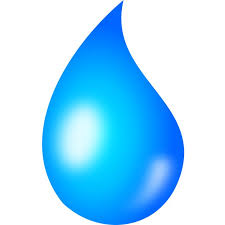 Spectators
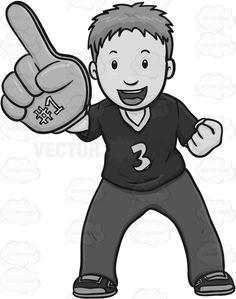 Cations
 Alkali metal ions (Li, Na, K, etc.)
 Alkaline earth ions (Be, Mg, Ca, etc.)

 Anions 
 Conjugate bases of strong acids
 Top 5 ions on the right side of the table (ClO4-, I-, Br-, Cl-, NO3-)
Process for Salts
Dissociate
Eliminate
Evaluate
DISSOCIATE ELIMINATE EVALUATE!!!
 
Write dissociation equation
 Eliminate spectators
 Evaluate remaining ions
 left side of the table ACID hydrolysis (H3O+)
 right side of the table BASE hydrolysis (OH-)
 amphiprotic – determine Ka and Kb to find dominant hydrolysis
Try these!
Determine whether these salts are acidic, basic, or neutral?  
NaF 
 NH4NO3 
 KCl
 LiCN
 FeCl3
Ions to be Aware of…
Fe, Cr, and Al – all act as weak acids.  Write their hydrolysis reactions below: 



 When both ions hydrolyze – compare their Ka and Kb, which ever is larger will be the dominant reaction. 
 Ex. Is the salt ammonium nitrite acidic, basic, or neutral?
 Ex. Is the salt potassium bicarbonate acidic, basic, or neutral?
Homework
Pg. 148 # 69-73
Putting it All Together
Calculations involving Ka and Kb!
Considerations
Remember that when a weak acid (HA) is put into water only some of the acid ionizes
 Therefore weak acids produce some H3O+ - the smaller the Ka the less H3O+
  Since these acids reach a state of equilibrium we can use ICE tables! 
 If you make any assumptions about x ensure you must state it!
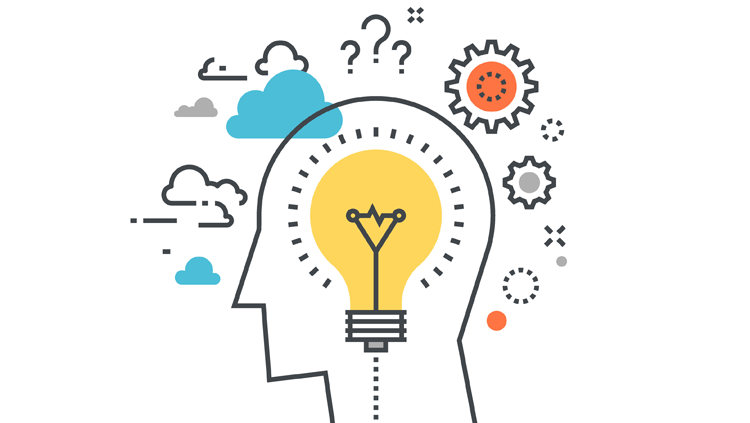 Example 1
What is the pH of 0.60M solution of NH4I?
Example 2
At a certain temperature 1.0M of H2S solution has a pH of 3.75.  Calculate the Ka of this acid at this temperature.
Example 3
A 0.20M solution of a weak acid HA has a pH of 1.32.  Determine the Ka of this acid and then use the table of acids and bases to determine the identity of the acid.
Homework
Pg 152 # 74-83
Calculations involving Kb
Kb
Very similar to Ka however OH- will be produced and not H3O+
  Kb must be calculated and NOT taken directly from the chart
Example 1
Calculate the pH of NaHCO3, a basic salt.
Example 2
Calculate the pH of 1.50M NH3.
Example 3
Calculate the [OH-] in 0.50M NH3(aq).
Homework
Complete exercises #84-93